Stjepan Gamulin
Inicijativni Elixir čvor Hrvatska
14. lipnja 2019
Vlada R. Hrvatske podnosi zahtjev  odboru   Elixir konzorcija
Odbor Elixir konzorcija razmatra zahtjev –
prihvaćen - Vlada potpisuje ugovor s Elixir konzorcijem, R. Hrvatska postaje član Elixira
Akademska zajednica osniva čvor i predaje prijedlog za odobrenje čvora. Izrađuje plan usluga
Odbor i Znanstveno vijeće razmatraju prijedlog- prihvaćen
Kordinacijska ustanova  čvora potpisuje ugovor s Elixir Hub-om o suradnji
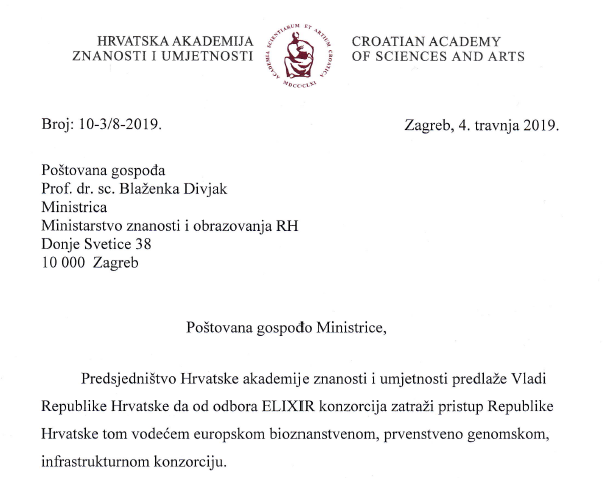 Sastanak u Ministarstvu znanosti i obrazovanja R. Hrvatske 11. lipnja 2019.
Državni tajnik dr. Tome Antičić
Gosp. Saša Skenzić
Akademici
Vladimir Paar
Slobodan Vukićević
Stjepan Gamulin

Ministarstvu znanosti i obrazovanja R. Hrvatske poslati će zahtjev Odboru Elixir konzorcija za prijem R. Harvatske
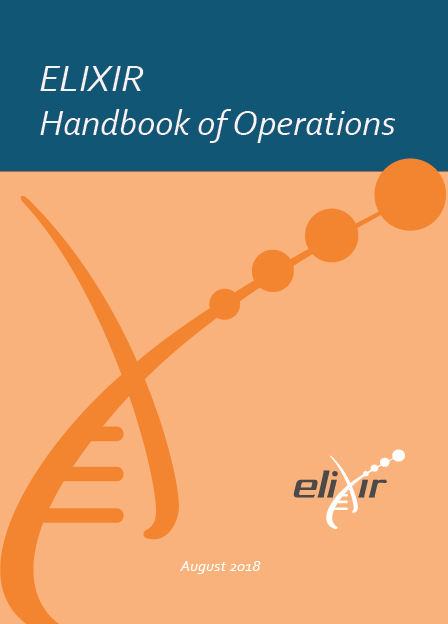 https://elixir-europe.org/system/files/documents/elixir-handbook-of-operations-august-2018.pdf
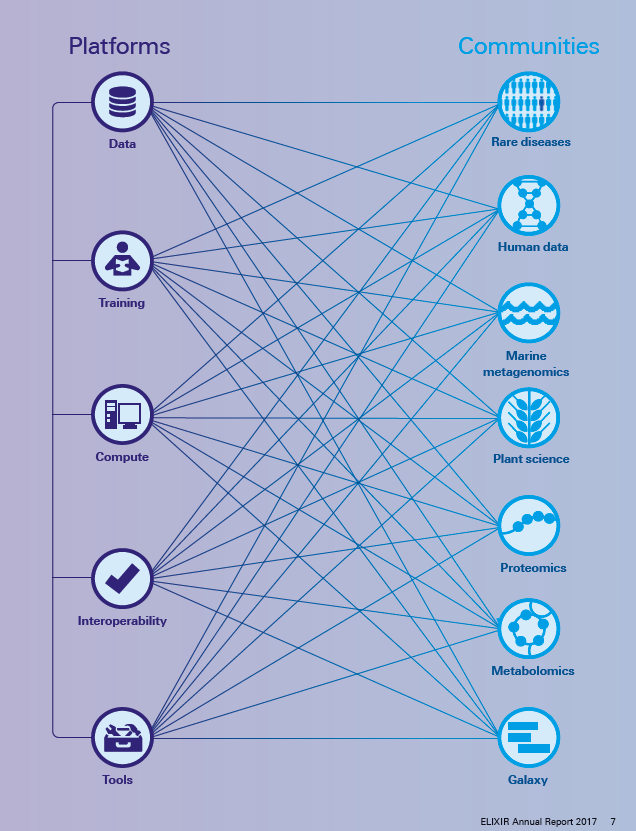 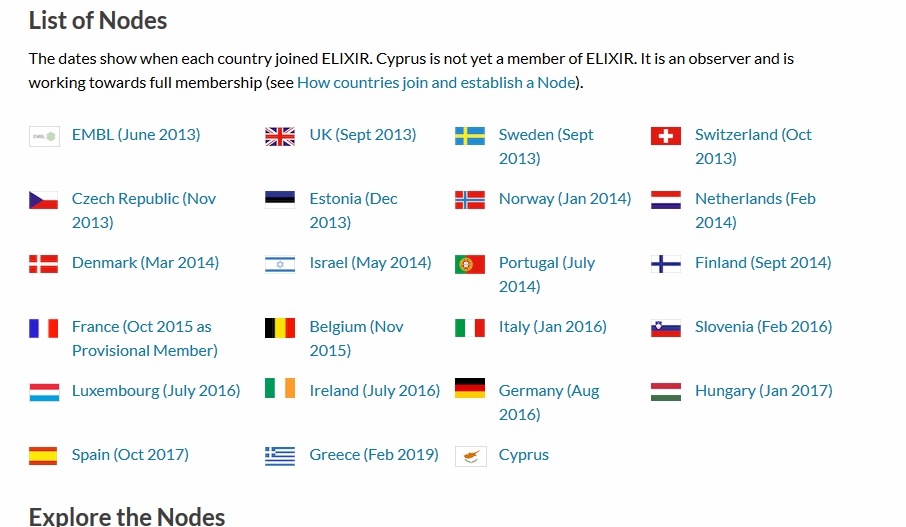 https://elixir-europe.org/about-us/who-we-are/nodes
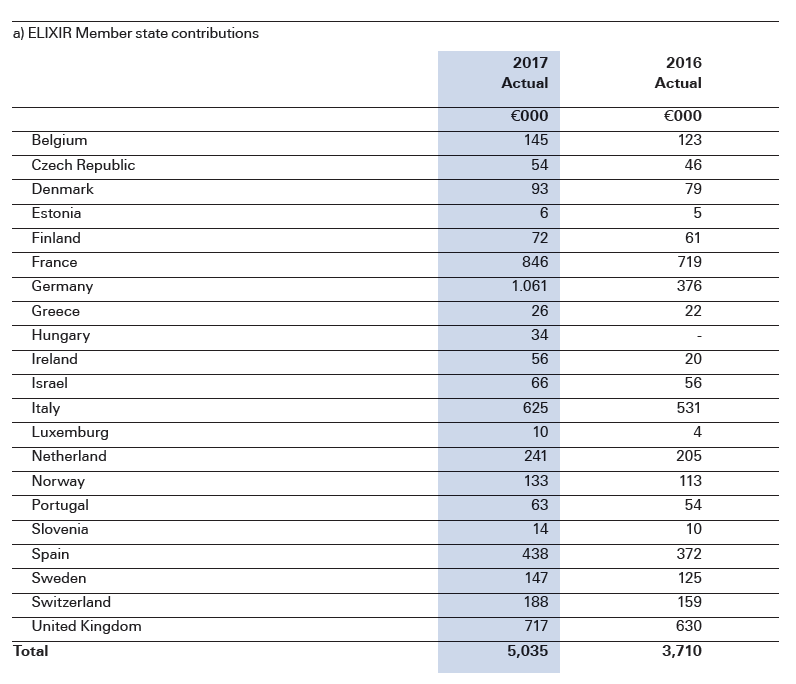 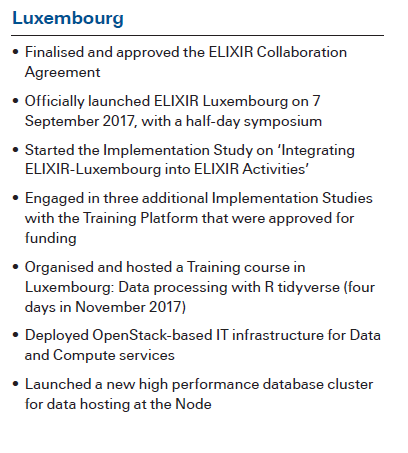 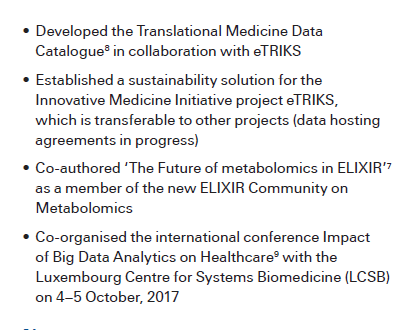 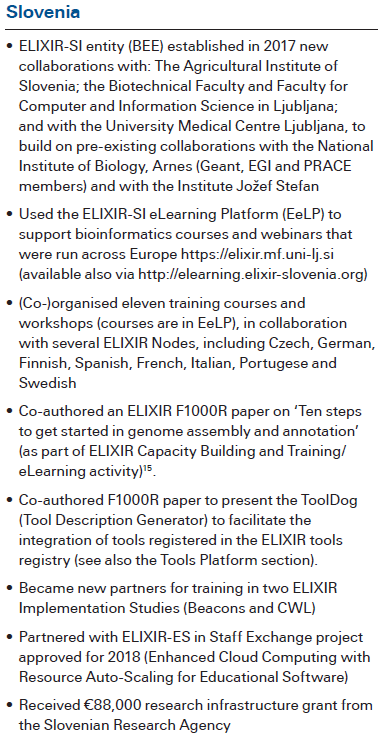 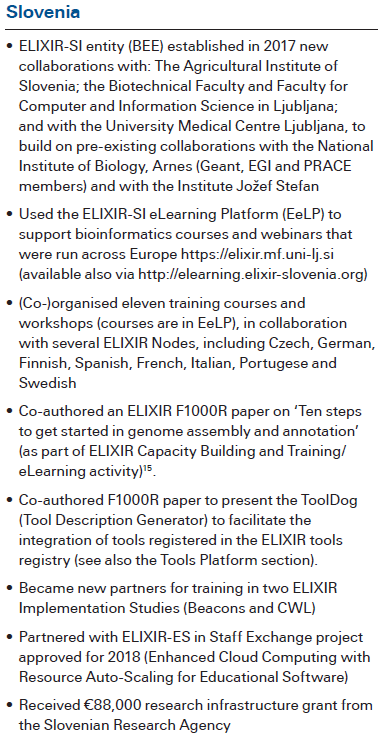 ELIXIR Slovenia
The  ELIXIR Node is a national platform, providing data resources, compute and training provision, and tools infrastructure for specific biological domains. 
University of Ljubljana Faculty of Medicine is coordinating the activities of the Slovenian Node. The Node is represented by the Centre for Functional Genomics and Bio-Chips  (CFGBC), a 16-member consortium of academia, research institutes, clinical institutes and pharmaceutical industry.
Participating institutes
Lead institute
University of Ljubljana 
Partner institutes
Agricultural Institute of Slovenia 
Jozef Stefan Institute 
Institute of Oncology 
National Institute of Biology 
National Institute of Chemistry 
University of Maribor 
University Medical Centre Ljubljana
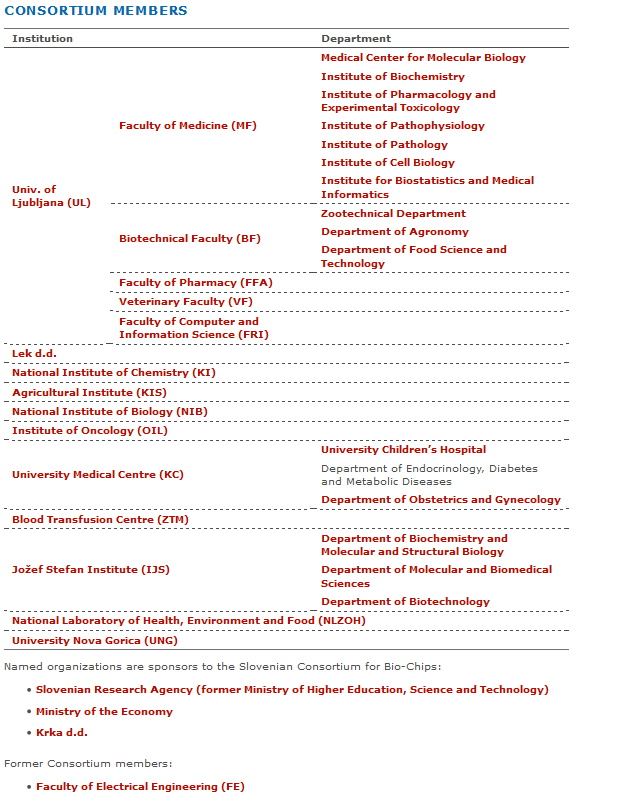 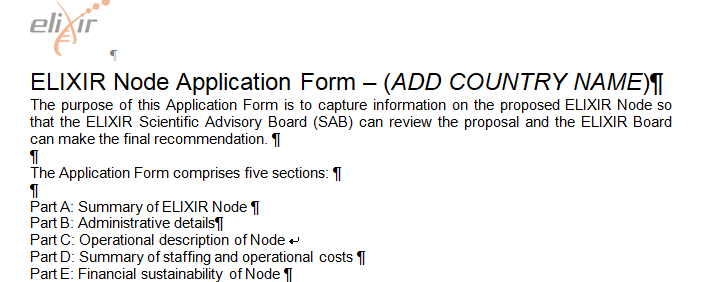 https://drive.google.com/file/d/0B4WQQq4hwmbQa2JFMWc2Y2RIOWs/view
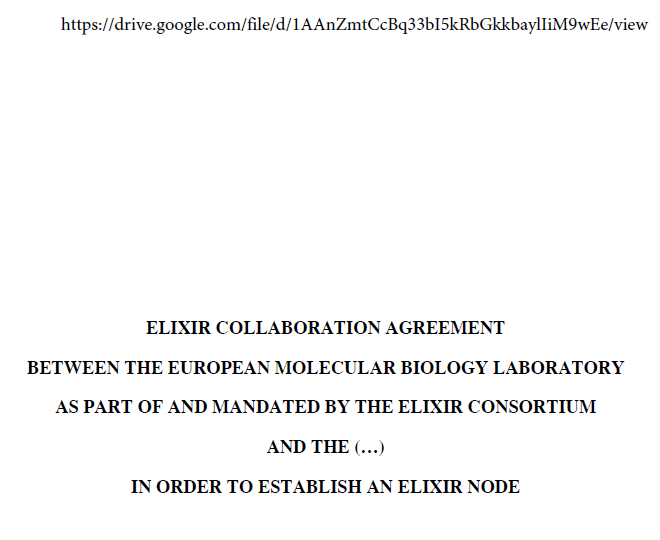 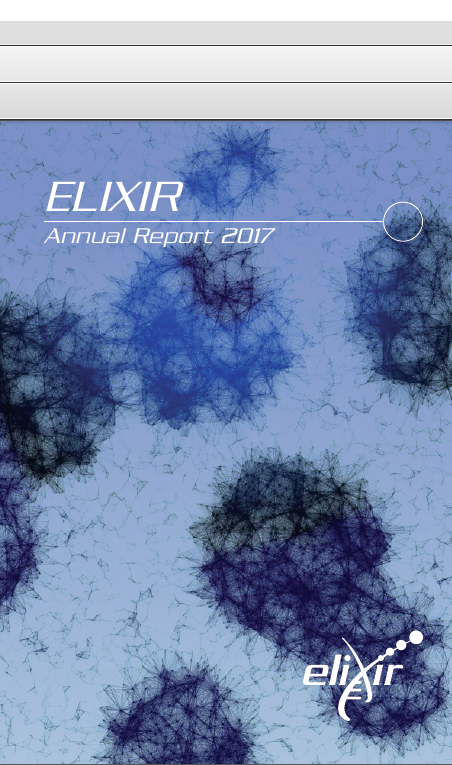 https://drive.google.com/file/d/1NZJHfQA70YWXqLf7yc9f66iIPCedu21b/view
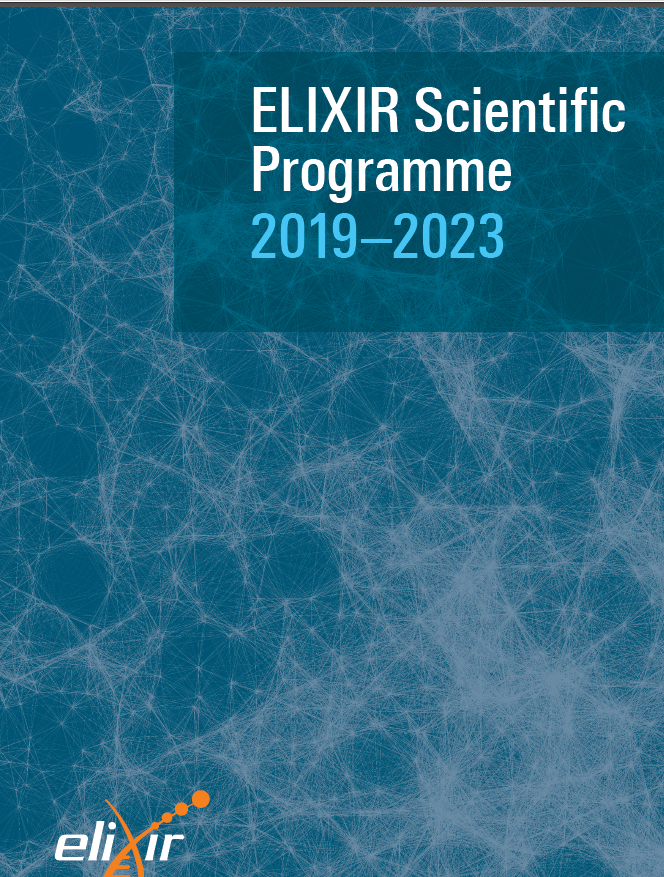 https://drive.google.com/file/d/1aHP2YMPsV72r6g1fOGr4suYlkBSBHeHL/view
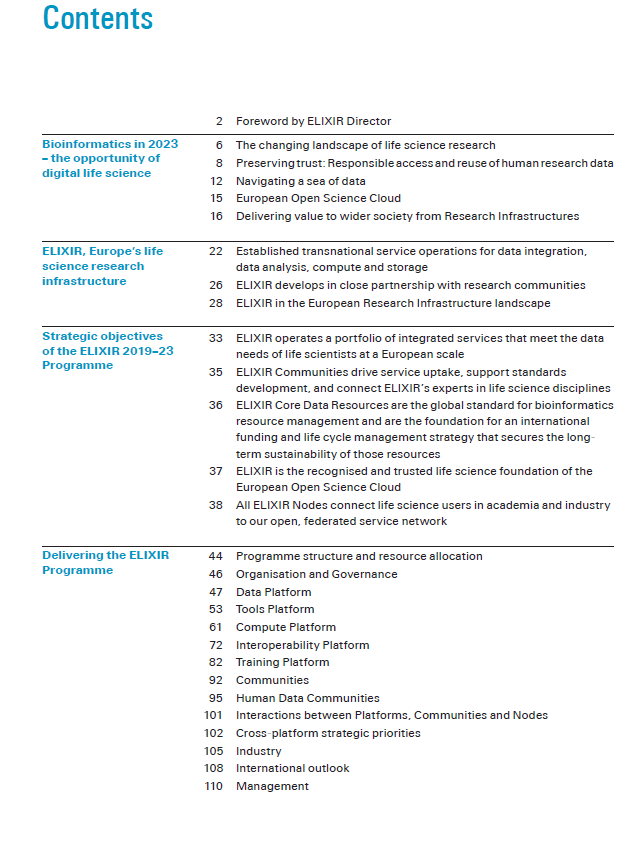 Zadatci
Formiranje Inicijativnog Elixir čvor Hrvatska
Imenovanje koordinacijske Ustanove
Samoevaluacija ustanova- relevantne radne jedinice (zavodi, laboratoriji, centri) - kadrovi (broj CC radova iz  domena Elixira u zadnjih pet godina izrađenih u ustanovi)- oprema- usluge koje ustanova može pružiti Elixiru (platforme) i u koji se istraživačke domene  može  uključiti (communities) samostalno ili u suradnji- položaj ustanove u Elixir čvoru (samostalan ili u skupini)
Konačni ustroj Elixir čvor Hrvatska
Vremenski raspored aktivnosti
Poveznice
     genomika-hazu@hazu.hrsgamulin@hazu.hr